Evolução no Consumo Global de Água
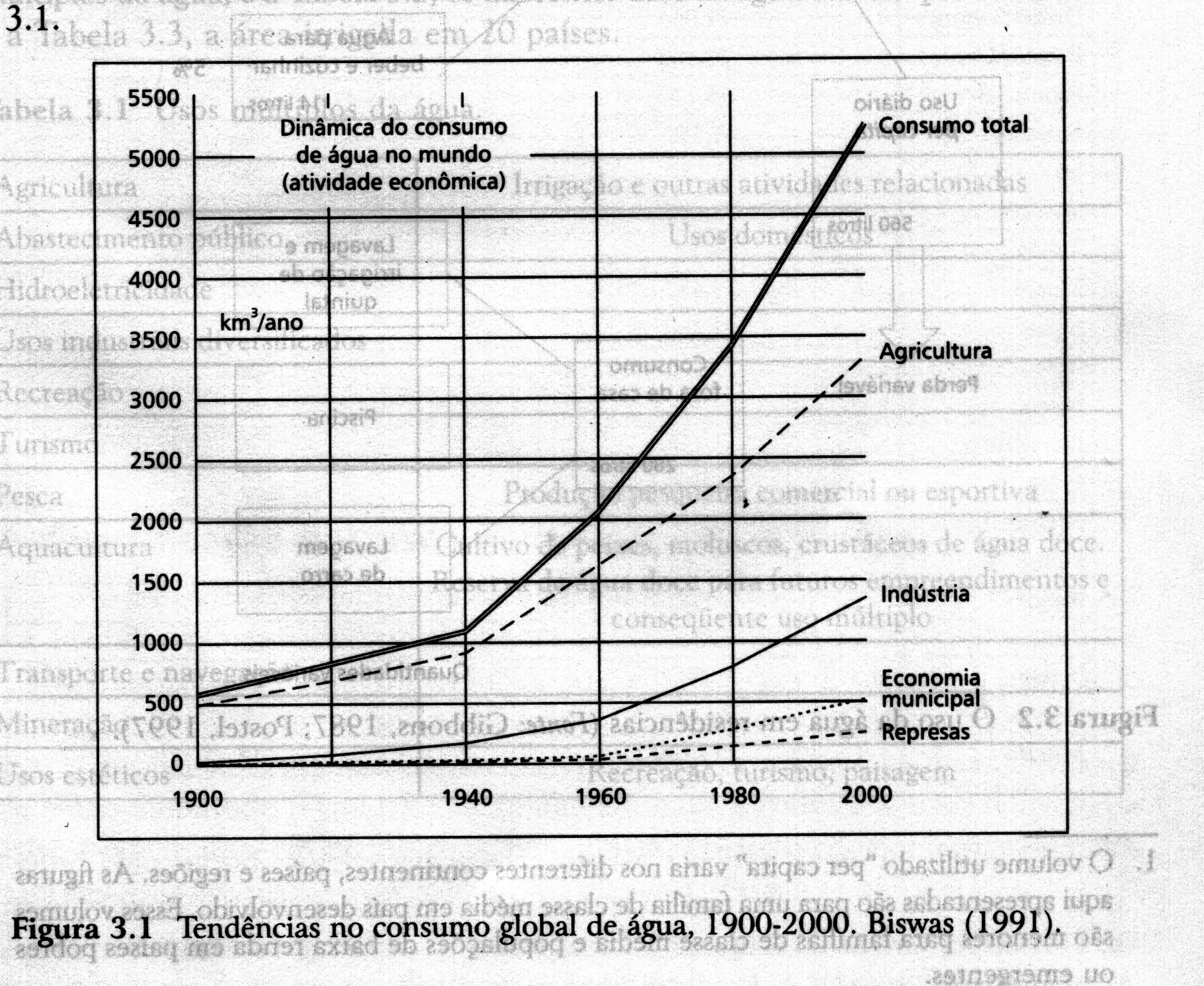 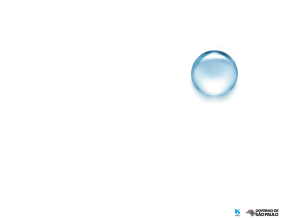 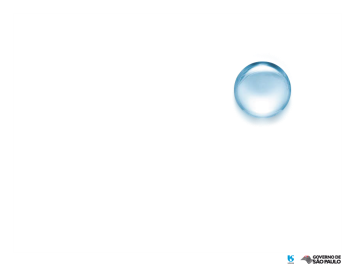 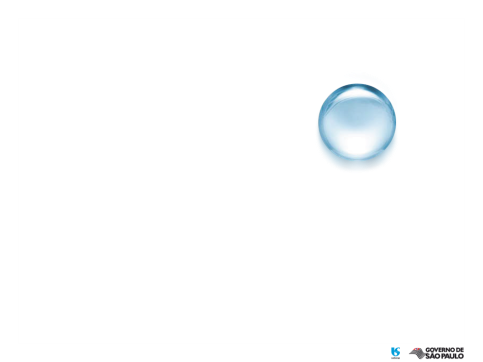 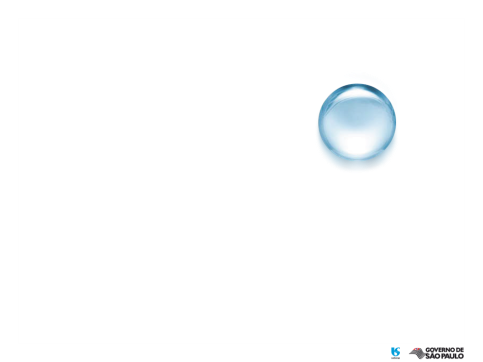 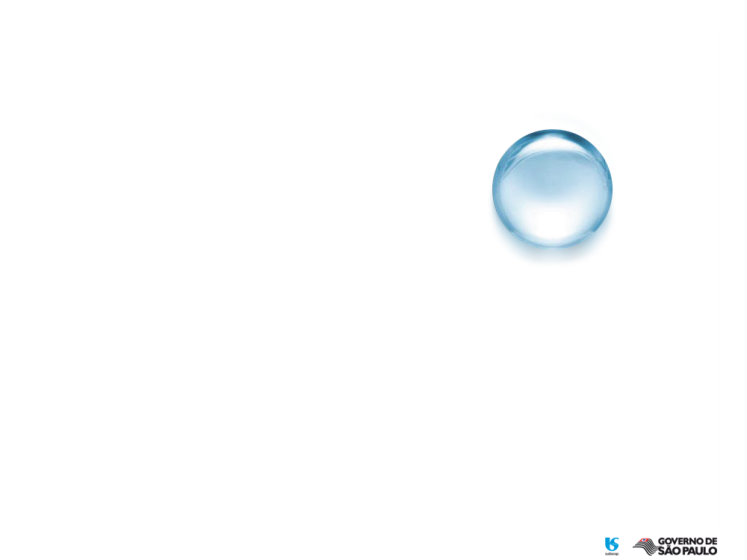 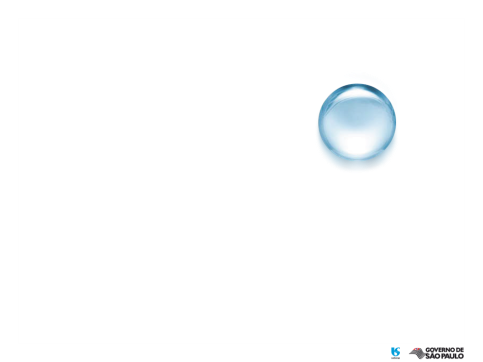 Fonte: Biswas
Consumo de água por uso
Fonte: Hespanhol, 2003
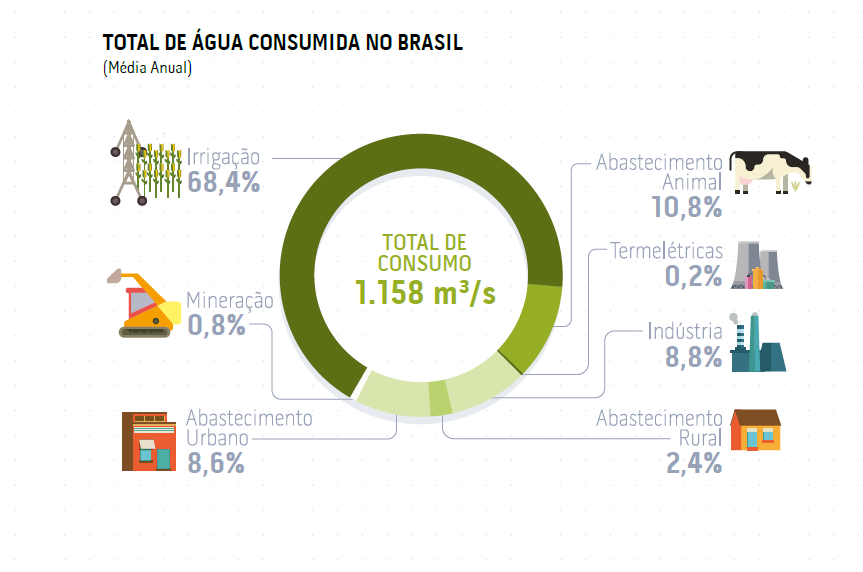 Fonte: Agência Nacional de Águas (Brasil).
Conjuntura dos recursos hídricos no Brasil 2018: informe anual / Agência Nacional de Águas. --
Brasília: ANA, 2018.
Água invisível
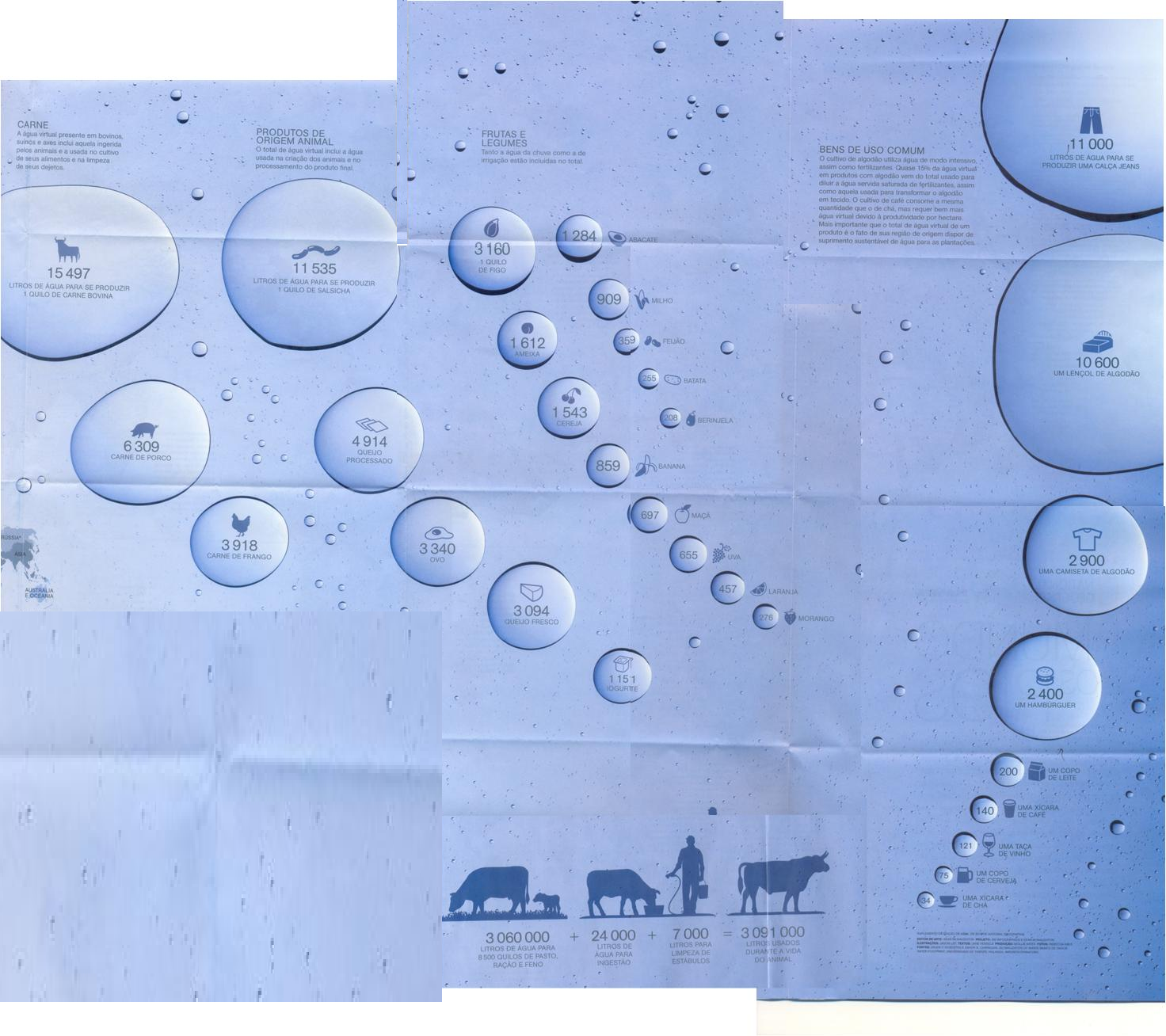 O mundo consome trilhões de litros de água virtual
Fonte: Revista National Geographic.  abr/2010.
Água e Produção de Alimentos
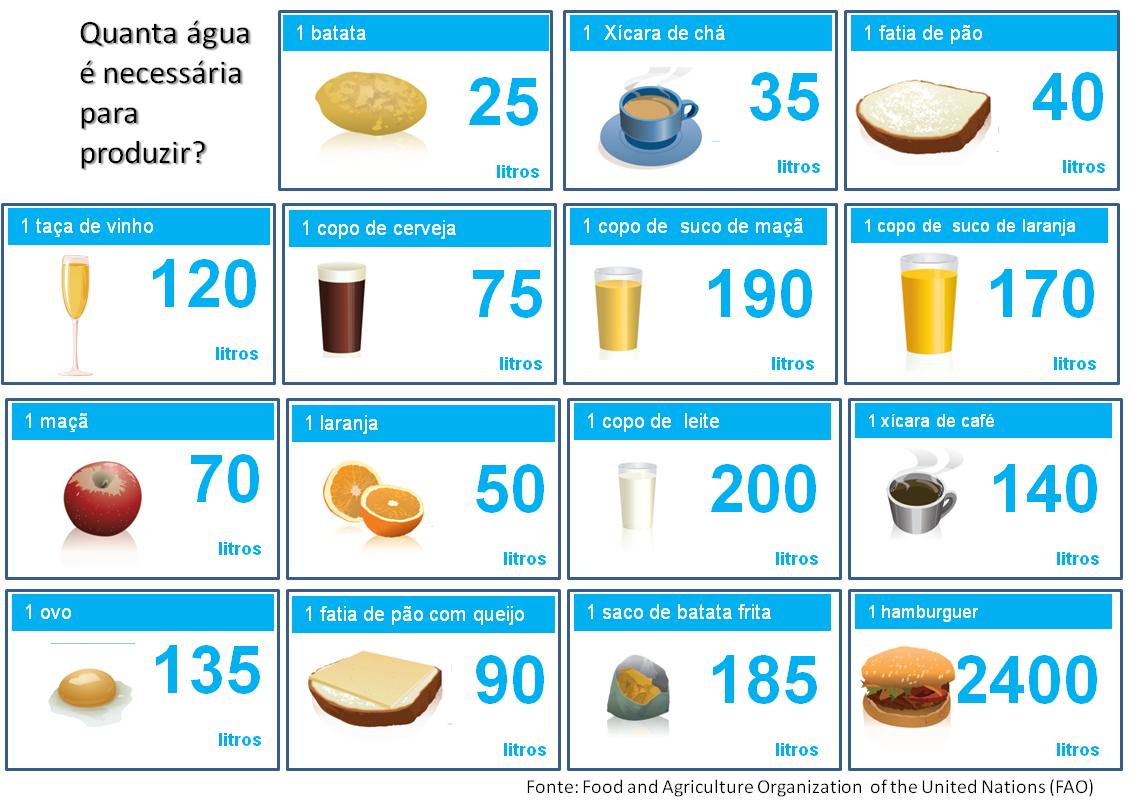 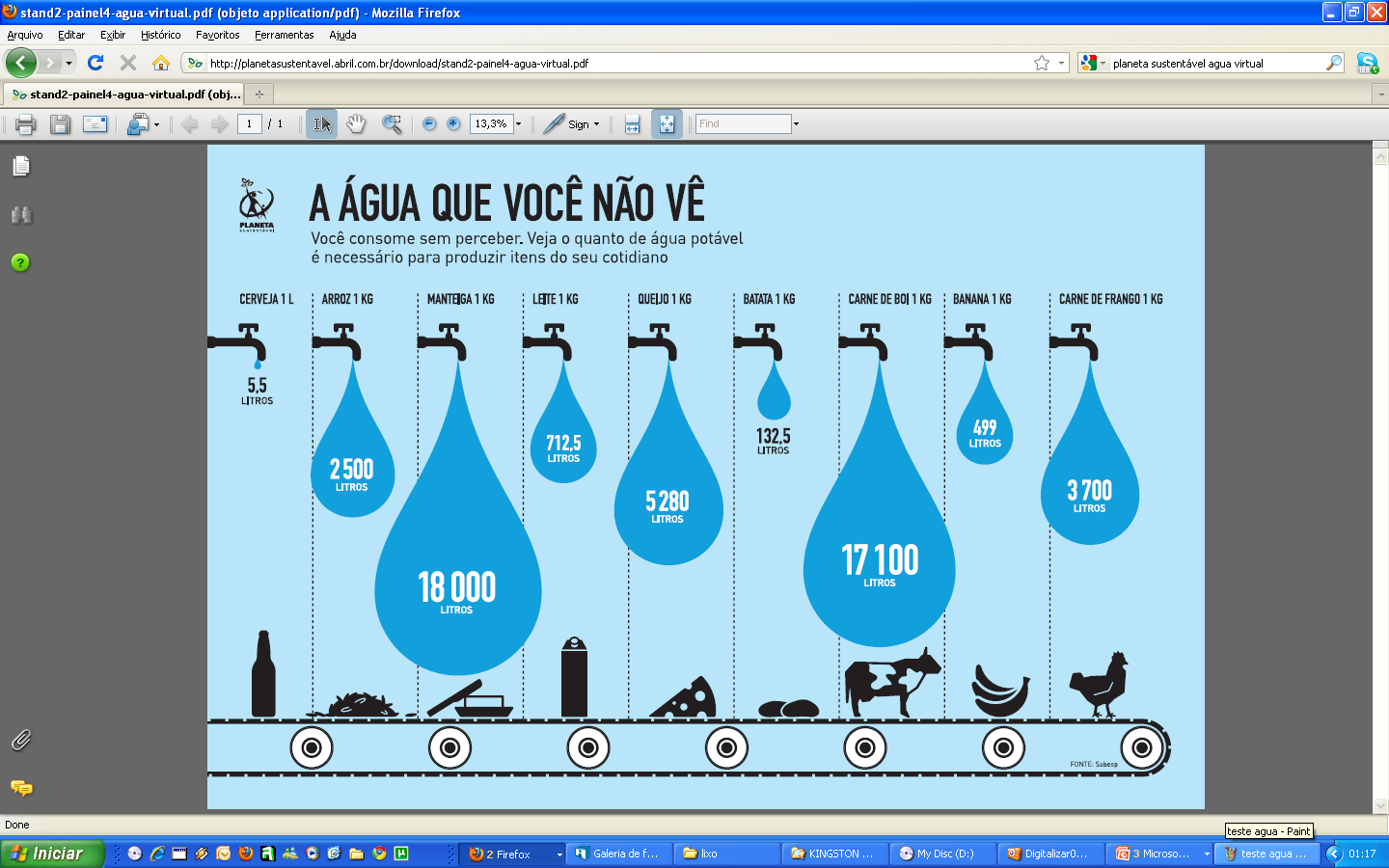 Fonte: Extraído de Planeta Sustentável